Дәріс 9. Ассоциативті ережелерді іздеу. Есептің қойылуы
Ассоциативті ережелерді іздеу.
Ассоциативті ережелерді іздеу мақсаты – мәліметтер қорында байланысқан оқиғалар арасына заңдылықтарды анықтау
Транзакция
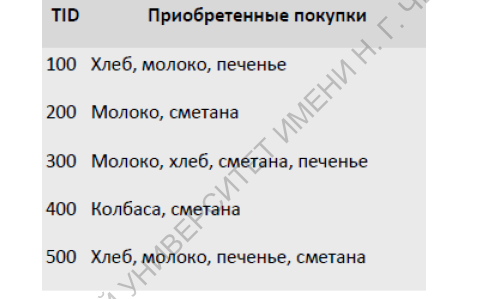